ПАМЯТКА 
по недопущению поведения, которое может восприниматься окружающими как обещание дачи взятки или предложение дачи взятки либо как согласие принять взятку или как просьба о даче взятки
ЧТО ТАКОЕ ВЗЯТКА
ПРЕДМЕТ ВЗЯТКИ
Взятка — получение должностным лицом, лично или через посредника денег, ценных бумаг, иного имущества либо в виде незаконных оказания ему услуг имущественного характера, предоставления иных имущественных прав за совершение действий (бездействие) в пользу взяткодателя или представляемых им лиц, если такие действия (бездействие) входят в служебные полномочия должностного лица либо если оно в силу должностного положения может способствовать таким действиям (бездействию), а равно за общее покровительство или попустительство по службе
деньги;
ценные бумаги;
иное имущество;
выгоды имущественного характера;
незаконные услуги имущественного характера – действия, направленные на избавление лица от затрат;
другие имущественные права – права, не связанные с приобретением права собственности
НЕЗАКОННОЕ ВОЗНАГРАЖДЕНИЕ
незаконные передача, предложение или обещание от имени или в интересах юридического лица должностному лицу, лицу, выполняющему управленческие функции в коммерческой или иной организации, иностранному должностному лицу либо должностному лицу публичной международной организации денег, ценных бумаг, иного имущества, оказание ему услуг имущественного характера, предоставление имущественных прав за совершение в интересах  данного юридического лица должностным лицом, лицом, выполняющим управленческие функции в коммерческой или иной организации, иностранным должностным лицом либо должностным лицом публичной международной организации действия (бездействие), связанного с занимаемым ими служебным положением
за совершение подобных действий к юридическому лицу применяются меры
административной ответственности вплоть до штрафа (до стократной суммы денежных средств, стоимости ценных бумаг, иного имущества, услуг имущественного характера, иных имущественных прав, незаконно переданных или оказанных либо обещанных или предложенных 
от имени юридического лица)
Постановление Пленума Верховного суда Российской Федерации от 09.07.2013 № 24 «О судебной практике по делам о взяточничестве и об иных коррупционных преступлениях»
ЕСЛИ УСЛОВЛЕННАЯ ПЕРЕДАЧА ЦЕННОСТЕЙ НЕ СОСТОЯЛАСЬ ПО ОБСТОЯТЕЛЬСТВАМ, НЕ ЗАВИСЯЩИМ ОТ ВОЛИ ЛИЦ, ДЕЙСТВИЯ КОТОРЫХ БЫЛИ НЕПОСРЕДСТВЕННО НАПРАВЛЕНЫ НА ИХ ПЕРЕДАЧУ ИЛИ ПОЛУЧЕНИЕ, СОДЕЯННОЕ 
КВАЛИФИЦИРУЕТСЯ КАК
ПОКУШЕНИЕ НА ПОЛУЧЕНИЕ ВЗЯТКИ, ДАЧУ ВЗЯТКИ, ПОСРЕДНИЧЕСТВО ВО ВЗЯТОЧНИЧЕСТВЕ ИЛИ КОММЕРЧЕСКИЙ ПОДКУП
УЧАСТИЕ РОДСТВЕННИКОВ В ПОЛУЧЕНИИ ВЗЯТКИ
ЕСЛИ ИМУЩЕСТВЕННЫЕ ВЫГОДЫ В ВИДЕ ДЕНЕГ, ИНЫХ ЦЕННОСТЕЙ, ОКАЗАНИЕ МАТЕРИАЛЬНЫХ УСЛУГ ПРЕДСТАВЛЕНЫ РОДНЫМ И БЛИЗКИМ ДОЛЖНОСТНОГО ЛИЦА С ЕГО СОГЛАСИЯ ЛИБО ОН НЕ ВОЗРАЖАЛ ПРОТИВ ЭТОГО И ИСПОЛЬЗОВАЛ СВОИ СЛУЖЕБНЫЕ ПОЛНОМОЧИЯ В ПОЛЬЗУ ВЗЯТКОДАТЕЛЯ, ДЕЙСТВИЯ ДОЛЖНОСТНОГО ЛИЦА КВАЛИФИЦИРУЮТСЯ КАК 
ПОЛУЧЕНИЕ ВЗЯТКИ
ВЫМОГАТЕЛЬСТВО ВЗЯТКИ
требование должностного лица дать взятку либо передать незаконное вознаграждение при коммерческом подкупе, сопряженное с угрозой совершить действия(бездействие), которые могут причинить вред законным интересам лица
заведомое создание условий, при которых лицо вынуждено передать указанные предметы с целью предотвращения вредных последствий для своих правоохраняемых интересов (напр., умышленное нарушение установленных законом сроков рассмотрения обращений граждан)
СИТУАЦИИ, В КОТОРЫХ ПОВЕДЕНИЕ ГРАЖДАНСКОГО СЛУЖАЩЕГО  РОСОБРНАДЗОРА МОЖЕТ БЫТЬ ВОСПРИНЯТО ОКРУЖАЮЩИМИ КАК СОГЛАСИЕ ПРИНЯТЬ ВЗЯТКУ:
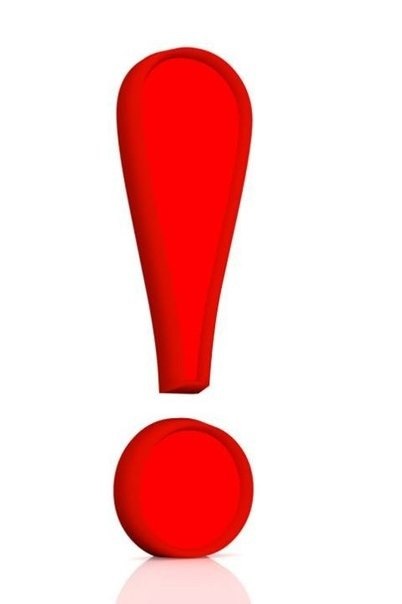 гражданский служащий Рособрнадзора ведет переговоры о последующем трудоустройстве с организацией, которая извлекла, извлекает или может извлечь выгоду из решений или действий (бездействия) гражданского служащего Рособрнадзора;
родственники гражданского служащего Рособрнадзора устраиваются на работу в организацию, которая извлекла, извлекает или может извлечь выгоду из решений или действий (бездействия) гражданского служащего Рособрнадзора;
родственники  гражданского служащего Рособрнадзора соглашаются принять подарок от организации, которая извлекла, извлекает или может извлечь выгоду из решений или действий (бездействия) гражданского служащего  Рособрнадзора и др. ситуации
СЛОВА, ВЫРАЖЕНИЯ ГРАЖДАНСКОГО СЛУЖАЩЕГО РОСОБРНАДЗОРА, КОТОРЫЕ МОГУТ БЫТЬ ВОСПРИНЯТЫ ОКРУЖАЮЩИМИ КАК ПРОСЬБА (НАМЕК) О ДАЧЕ ВЗЯТКИ:
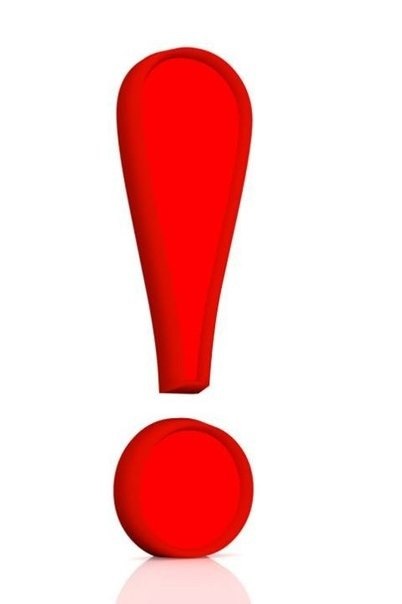 «вопрос решить трудно, но можно»; 
«спасибо на хлеб не намажешь»;
 «договоримся»; 
«нужны более веские аргументы»; 
«нужно обсудить параметры»; 
«ну что делать будем?» и т.д.
ТЕМЫ, ОБСУЖДЕНИЕ КОТОРЫХ МОЖЕТ БЫТЬ ВОСПРИНЯТО ОКРУЖАЮЩИМИ КАК ПРОСЬБА (НАМЕК) О ДАЧЕ ВЗЯТКИ:
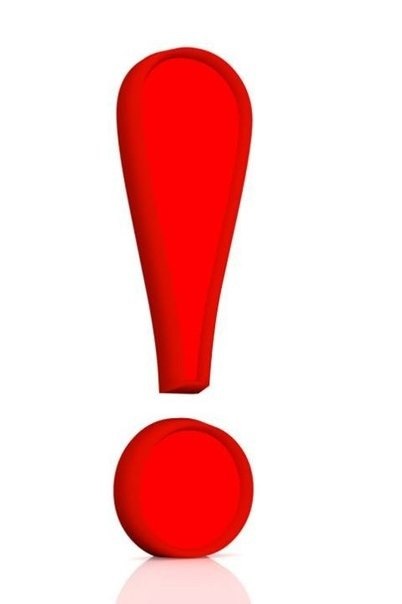 низкий уровень содержания гражданского служащего Рособрнадзора;
нехватка денежных средств на реализацию тех или иных нужд;
желание приобрести то или иное имущество;
желание получить ту или иную услугу;
желание отправиться в туристическую поездку; 
отсутствие работы у родственников гражданского служащего Рособрнадзора;
необходимость поступления детей гражданского служащего Рособрнадзора в образовательные учреждения и т.д.
ДЕЙСТВИЯ ГРАЖДАНСКОГО СЛУЖАЩЕГО РОСОБРНАДЗОРА, КОТОРЫЕ МОГУТ БЫТЬ ВОСПРИНЯТЫ ОКРУЖАЮЩИМИ КАК СОГЛАСИЕ ПРИНЯТЬ ВЗЯТКУ ИЛИ ПРОСЬБА (НАМЕК) О ДАЧЕ ВЗЯТКИ:
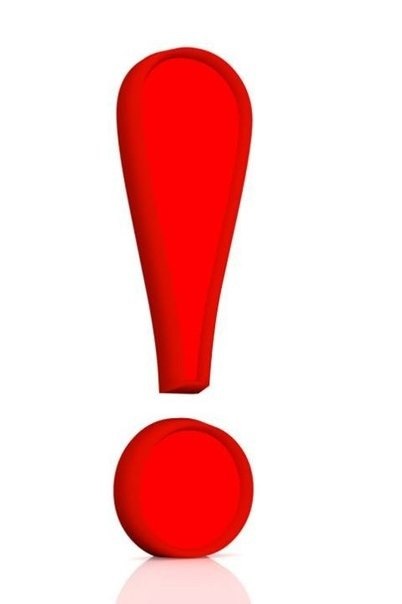 регулярное получение подарков; 
посещение ресторанов совместно с представителями организации, которая  извлекла, извлекает или может извлечь выгоду из решений или действий (бездействия) гражданского служащего Рособрнадзора; 
пользование услугами конкретной организации в рамках исполнения государственного контракта;
 предлагает оказание услуг физическим и юридическим лицам, выходя за пределы прямых должностных обязанностей;
отдает предпочтительное  отношение отдельным физическим и юридическим лицам
ПОМНИТЕ!
поведение, которое может восприниматься окружающими как обещание дачи взятки или предложение дачи взятки либо как согласие принять взятку или как просьба о даче взятки, является неприемлемым для гражданских служащих Рособрнадзора, поскольку заставляет усомниться в его объективности и добросовестности, наносит ущерб репутации системы государственного управления в целом

гражданским служащим Рособрнадзора следует уделять внимание манере своего общения с коллегами, представителями организаций, гражданами и, в частности воздерживаться от поведения, которое может восприниматься окружающими как обещание или предложение дачи взятки либо как согласие принять взятку или как просьба о даче взятки
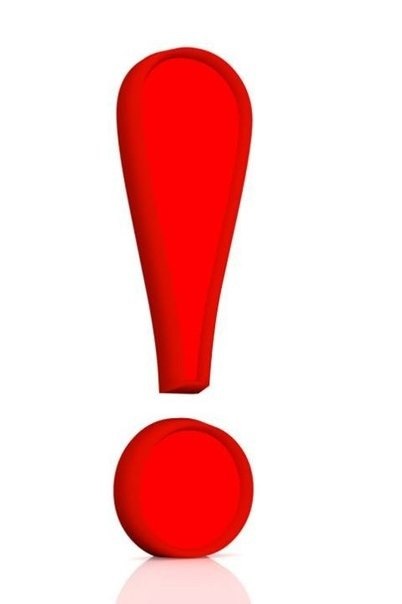 УВЕДОМЛЕНИЕ О ВСЕХ СИТУАЦИЯХ СКЛОНЕНИЯ К КОРРУПЦИОННЫМ ПРАВОНАРУШЕНИЯМ:
ПРИВОДИТ К СОКРАЩЕНИЮ ЧИСЛА СЛУЧАЕВ ПРЕДЛОЖЕНИЙ И ДАЧИ ВЗЯТКИ
ПОЗВОЛЯЕТ ВЫЯВИТЬ НЕДОБРОСОВЕСТНЫХ ПРЕДСТАВИТЕЛЕЙ ОРГАНИЗАЦИЙ И ГРАЖДАН, ВЗАИМОДЕЙСТВУЮЩИХ С РОСОБРНАДЗОРОМ